Applied Computing Slideshowsby Mark Kellyvcedata.commark@vcedata.com
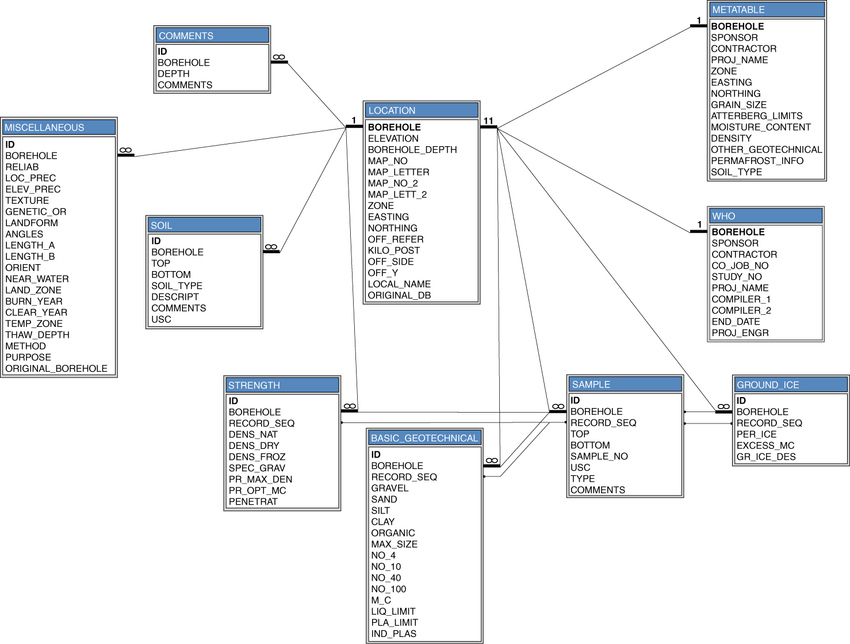 Databases:
Structure, 
naming, data types, data formats
OVERVIEW
capabilities and limitations of DBMS
structure of databases
naming conventions
flat file and relational databases; 
data types and data formats;
Terms to know
Table
Fields
Records
Field types – including Boolean
Validation
range, type, existence, existence in limited list
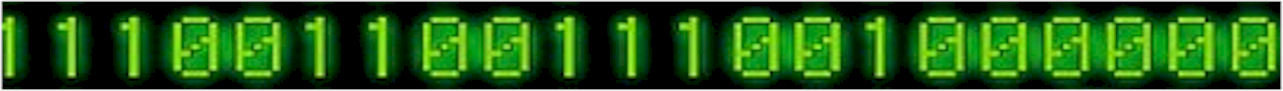 Terms to know
Limited list, value list
Access hierarchy
Scripting, macros
Calculated/computed fields
Hungarian fieldname notation
E.g.  G_Total (global field), frmWages (form)
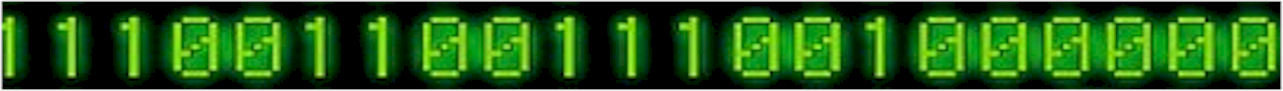 Concepts to know
Normalisation
Design tools
Entity Relationship Diagram
Data Dictionary
Data structure diagram/chart
Terms to Know
Key field, primary key, match field
Foreign key
Relational
Flat-file
Relationships
1:1
1:many
many:many
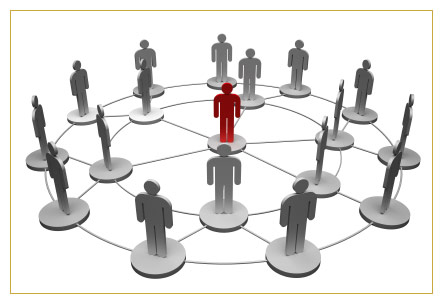 Terms to Know
Examiners should not use “MS Access” terminology in exam questions – but play it safe.  Know these…

Form (input) layout
Query find
Report (output) layout
Structure of databases
Databases need at least one table of data (relational databases need at least two tables)
Each table consists of fields (columns) e.g. surname, postcode, pay rate
Each field needs to be defined before data is entered
Each field has  a type, e.g.  Text, number, Boolean.
Structure of databases
A table’s row containing a full set of fields about a person or item is a record (e.g. Fred’s surname, postcode, pay rate)
Related tables are linked by relationships to allow lookups of data from other tables.
E.g. using a customer ID entered in the sales table can extract their name, address, payment history etc from the customer table.
Relationships can be complicated
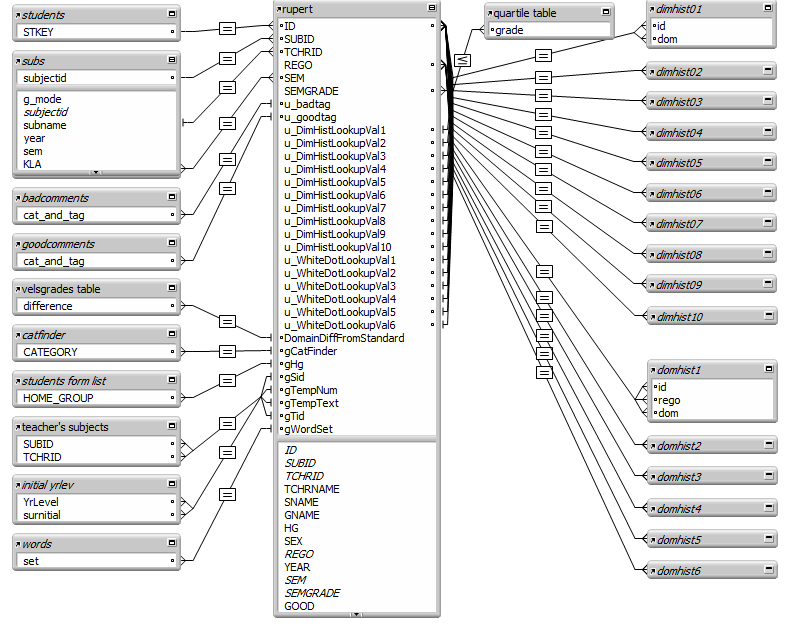 Naming conventions
Use a consistent style when naming fields, tables etc.
Avoids confusion
E.g. global fields (one value per table instead of one value per record) can cause incorrect results if treated as an ordinary field.
If named g_FieldName, its nature is obvious
Naming conventions
Hungarian Notation: field names, variables etc are preceded by a type descriptor. E.g.
tblStaff = table of staff
numAbsences = numeric field
qryUnderPaid = stored query
rptLetters = stored report
frmNewCustomer = input form
Naming Conventions
Do not use spaces in fieldnames!
Use Under_scores or
CamelCase – Using capitals to start words (e.g. AccountNumber)
Make fieldnames self-descriptive, not obscure (e.g. CAN = customer account number)
Prevents errors by referring to the wrong field!
Flat file and relational databases
Flat file databases have one table (like an Excel worksheet)
Relational databases have 2 or more related tables (like an Excel VLOOKUP)
VLOOKUP actually defines a relationship between the key value Calculated Age and a matching value in the Age lookup table.
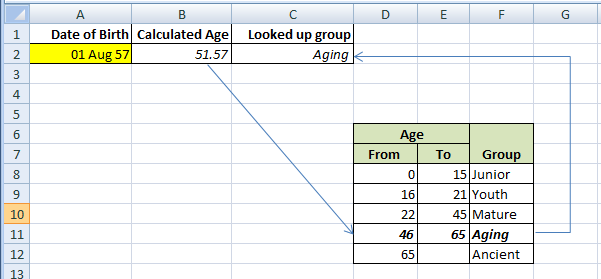 Why relational?
Reduces data redundancy (unnecessary repetition) 

Normalisation = dividing a flat file database into related tables
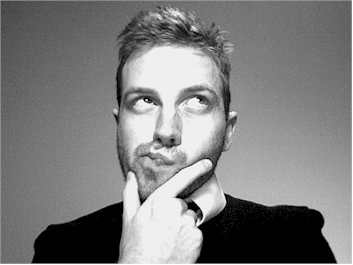 After normalisation: relational
Before normalisation: flat file
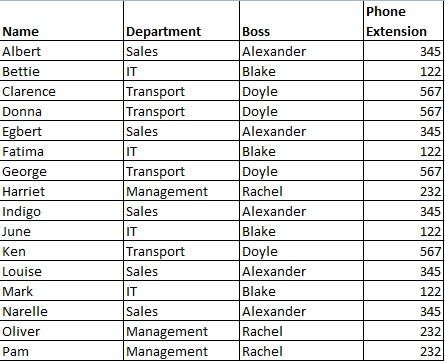 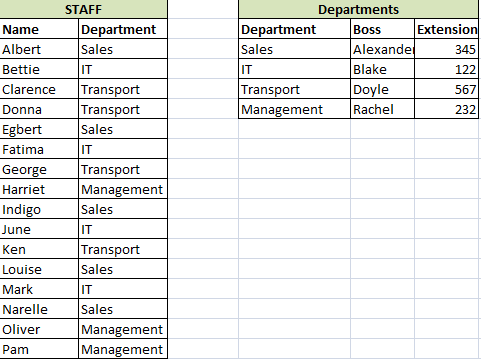 Department data is only stored once. So:
 Less storage required
 Department changes now only made once,
 not once for each worker in the dept!
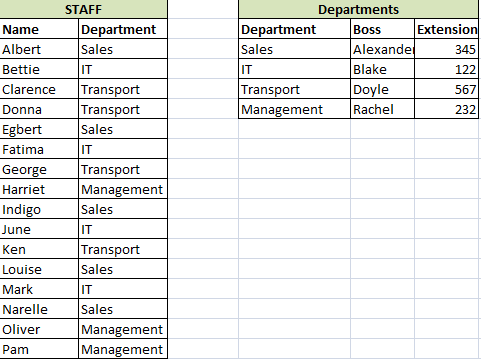 To find a worker’s extension:
 - get their department from the STAFF table
 - use the relationship between the tables to find the same department in the DEPARTMENTS table
- Read across to the field you want to fetch
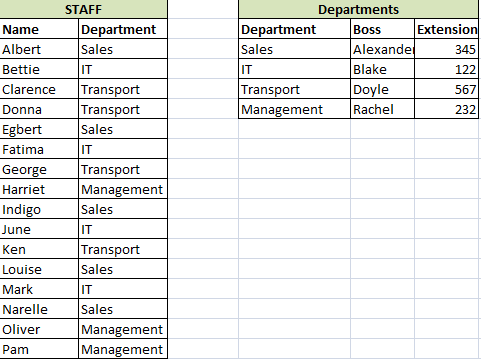 The department field in the staff table is a key field
 Used to look up matching data in the other table.
 In the related table (DEPARTMENTS), the matching key field must be unique.  
 If there were 2 departments, the results of a lookup would be unreliable at best.
Primary & Foreign Keys
A field is a primary key when it appears in the table where it is defined.
A key field appearing in a table other than the one that defines it is called a foreign key.

An example is easier to understand…
Remember the last example?
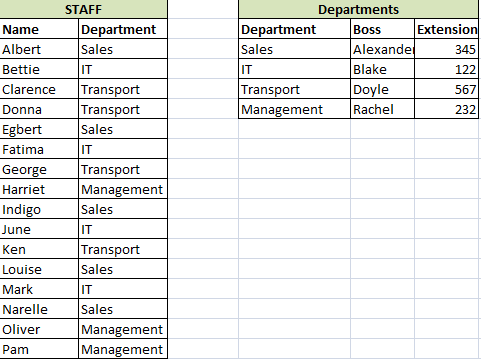 The Department field is defined in the departments table, so in that table it is a primary key.
The same field appears in the staff table, but it is not defined there – it’s just referred to there. So in the staff table, Department is a foreign key.
Data types and data formats
Data types specify the type of data that can be stored in a field.  Typically:
Text (anything that can be typed)
Number (some DBMS offer a range of number types such as byte, integer, floating point etc)
Date/Time (allows time and date calculations)
Boolean (yes/no, true/false)
Container (In Filemaker, can hold any type of data e.g. photos, music, entire documents
Calculated fields (Filemaker)
Data is not typed in.  DBMS calculates the field’s contents using a formula (which is very like an Excel formula).  E.g.
Field 1 (number): Amount_Due
Field 2 (number): Amount_Paid 
Field 3 (calculated):
Amount_Owing = Amount_Due - Amount_Paid
Calculated fields (Access)
A new field defined in a query with a formula calculates new information based on existing data.
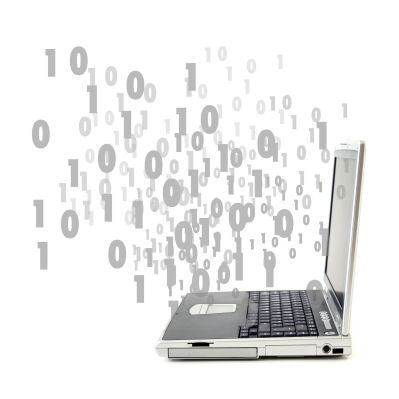 Calculated fields
Contents are recalculated whenever the data used by the formula changes (like in Excel)
Some Filemaker formulae using functions and logical structures like IF and CASE:
GetAsNumber(HG)
Let ( ys = u_KidYear & SEM;
Case ( 
ys="71" ;   4.25 ;
ys="72" ;   4.5 ;
ys="81" ;   4.75 ;
ys="82" ;   5 ;
ys="91" ;   5.25 ;
ys="92" ;   5.5 ;
ys="101" ; 5.75 ;
ys="102" ; 6 ;
"N/A”))
(u_hint_valuesVCE)  * (subs::weights/100)
If ( subs::year=0;
      If(u_KidYear<11; u_hint710; u_hintVCE);
      If(u_SubIsVCE?; u_hintVCE;u_hint710)
   )
Calculated fields
(u_hint_valuesVCE)  * (subs::weights/100)
Note the :: which means “the related field called weights in the subs table”
In the previous employee example, the department boss’ name could be fetched with a reference to departments::boss
Tips
Never save people’s names in a single field
Can’t search or sort by either name
Store phone numbers as text, not number
Can’t use spaces, (parentheses), leading zero, dash, PABX codes
Store suburbs & postcodes in fields separate to the address
Allows sorting/searching by those fields
Choose the most efficient field type
E.g. integer, not floating point, if fractions are not needed
Data formats
Not to be confused with data types, which describe the contents of a field
Data formats specify how data is displayed
E.g. date format: 10 June 2009 or 10/06/2009
The number of decimal places to show
Use checkboxes, radio buttons, dropdown menus, pop-up lists or text boxes?
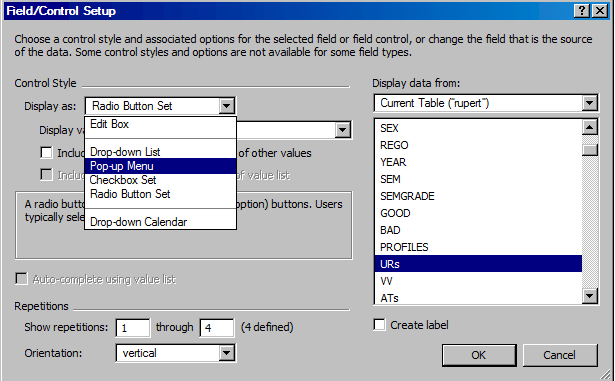 Formatting a field in Filemaker…
Applied Computing Slideshows
by Mark Kelly
vcedata.com
mark@vcedata.com
These slideshows may be freely used, modified or distributed by teachers and students anywhere on the planet (but not elsewhere).

They may NOT be sold.  
They must NOT be redistributed if you modify them.